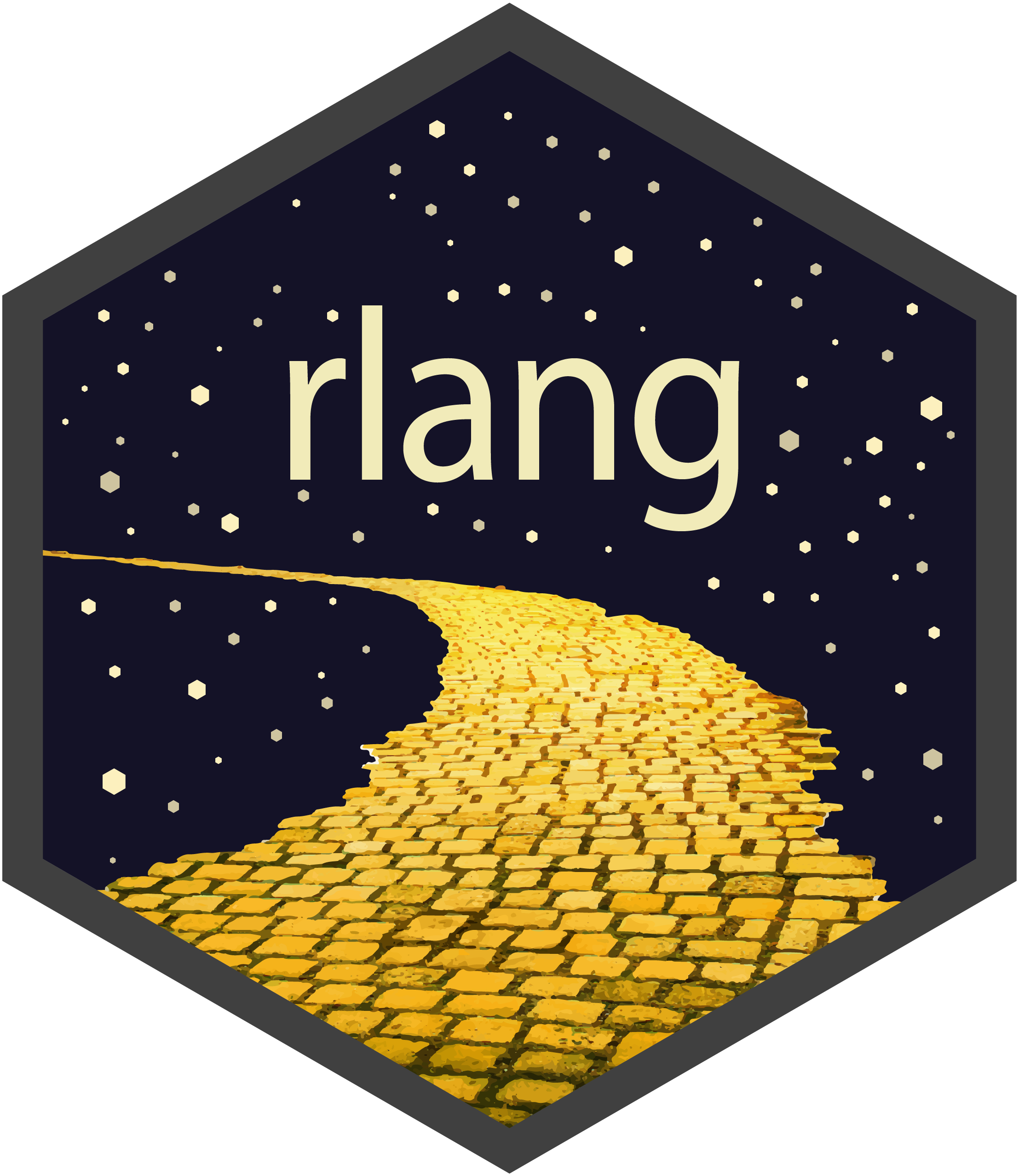 Tidy eval with R and rlang : : CHEAT SHEET
What you should know
Non-Standard Evaluation (NSE)
Tidy evaluation (tidy eval) is a framework for non-standard evaluation in R, built on a syntax for quasiquotation that only works in tidyverse functions or other functions built around eval_tidy().
Non-Standard evaluation occurs when you quote an expression instead of evaluating it.
An expression is a piece of runnable code
Function Evaluation
You can do two things with an R expression:
Evaluate it                        (Standard evaluation)
Quote it to use later     (Non-standard evaluation (NSE))
Quoting creates an object whose value is an expression. You can evaluate the expression later with eval or eval_tidy.
An R function is a unit of executable code that contains 
A list of formal arguments
A body of code to execute
An enclosing environment that points to the location of the function's variables
Non-Standard evaluation poses two challenges:
How can you quote the correct expression?
How can you safely evaluate a quoted expression? Expressions may return different results when evaluated in a new environment because R will use a different search path with the new environment.
Standard Evaluation
The R language is a collection of names each associated with a value. The value can be a piece of data, a code routine to run (i.e. a function), or another name or expression.
formals(fun = sys.function(sys.parent())) List or modify fun's argument names and their default values. formals(lm)

body(fun = sys.function(sys.parent())) Show or modify the code body of fun. body(lm)

environment(fun = NULL) Show or modify the environment enclosed by fun. environment(lm)
Tidy Evaluation (Tidy eval)
These values are stored in environments. An environment is a collection of name-value pairs that contains a link to a second environment (i.e. a parent environment). Note that the same name can appear in different environments with different values.
Tidy evaluation (tidy eval) is a framework for doing non-standard evaluation safely. Tidy eval contains:
A toolkit of functions that can be used anywhere, provided by the rlang package
A syntax for quasiquotation that can only be used within tidyverse functions or eval_tidy
R is always communicating closely with one active environment at a time. R will store any objects that it creates here. R will look for any names that are evaluated here. Which environment is active changes based on what R is doing. The global environment is the environment that is active when you work from the command line.
R evaluates functions in a special way.
R creates a new environment to run the function's code in. R makes this  execution environment the active environment while the function runs..
globalenv() Returns the global environment, which is active when you work at the command line. globalenv()

baseenv() Returns the base R environment. baseenv()

emptyenv() Returns the empty environment, which is empty, has no parent and is the ancestor of all environments. emptyenv()

environment() Returns whichever environment is currently active. environment()

parent.env() Returns whichever environment is currently active. environment()

pryr::parenvs(all = TRUE) Show or modify the code body of fun. f <- function(x)

ls.str() Returns whichever environment is currently active. environment()

where() Returns whichever environment is currently active. environment()

new.env(x) Show or modify the code body of fun. f <- function(x) promise_info(x); f(mean(1:5)

list2env(x) Show or modify the code body of fun. f <- function(x) promise_info(x); f(mean(1:5)
An expression is a collection of one or more names. When R evaluates an expression, R looks up the values associated with each name and runs any functions contained in the values.
R looks up the function's enclosing environment, which is the environment stored or enclosed with the function. The enclosing environment is where the function was first defined. R makes the enclosing environment the parent of the execution environment, so the function will always use the same search path that the author used when he or she wrote the function.
R always begins looking in whichever environment is active when an expression is called. If R cannot find a name in the active environment, R then looks in the parent of the active environment, and then the parent of the parent, and so on.
R quotes each of the function arguments to evaluate as needed in the context of the calling environment, i.e. the environment that was active when the function is called. Arguments are the only part of a function to use the call stack as their search path. Default argument values are an exception: they are evaluated in the context of the execution environment.
Together the links between environments create a search path that begins in the active environment and ends with the empty environment, which is the only R environment that does not have a parent. Which environments are in the search path will depend on which packages are loaded, and which environment is active at the start of the search.
substitute(expr, env) Returns the expression in a promise, when called on a function argument from within a function. f <- function(x) substitute(x); f(mean(1:5)

pryr::promise_info(x) Show or modify the code body of fun. f <- function(x) promise_info(x); f(mean(1:5)
R stops searching when it finds the name in an environment (R will not discover if a name also exists in other environments later in the search path or outside of the search path). If R gets to the empty environment before it finds the name, R will return the familiar error message: Error: object not found.
When R finishes executing the function, R switches the active environment back to the calling environment and returns the function's result.
parent.frame() Returns the global environment, which is active when you work at the command line. globalenv()
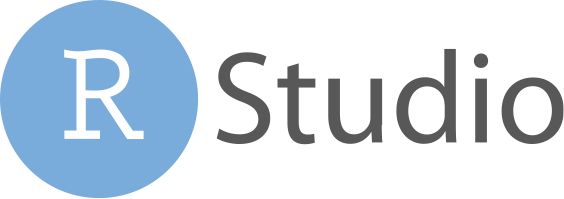 RStudio® is a trademark of RStudio, Inc.  •  CC BY SA RStudio •  info@rstudio.com  •  844-448-1212 • rstudio.com •  Learn more at tidyeval.tidyverse.org •  rlang 0.3.0 •   Updated: 2018-10
pi
e
e
pi
+
a
b
a  +  b
e
a
q
q
+
1
expression
a + b
?
?
x
a
x
a
fun
x + pi
x + pi
b
x
fun
?
3
pi
3.14
a + b
a + b
a + b
a + b
result
3.14
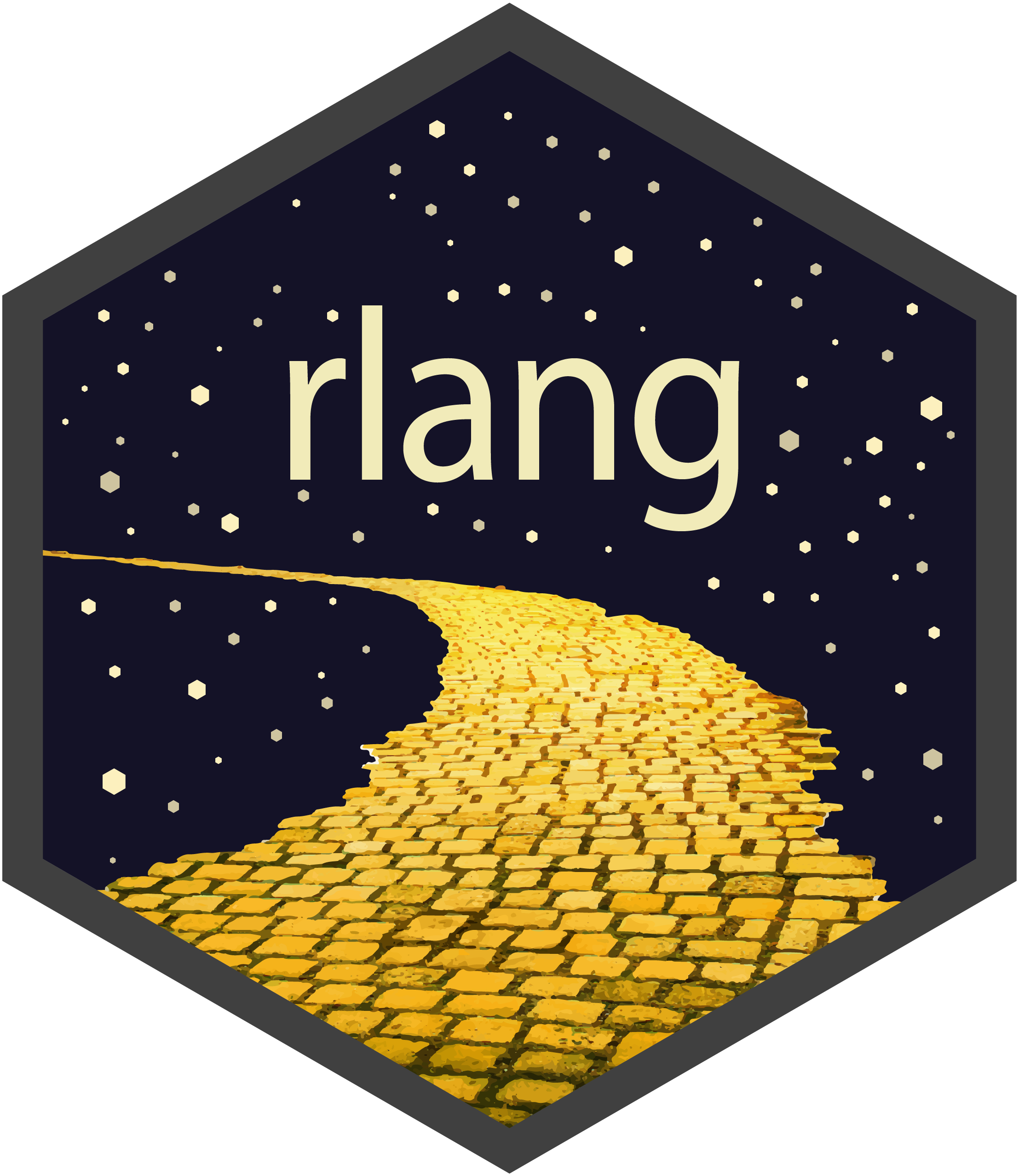 a + b
3
4.14
4.14
3.14
Tidy evaluation with rlang : : CHEAT SHEET
?
3
+
pi
fun(1, 3.14)
fun(1, 3.14)
Vocabulary
Non-Standard Evaluation (NSE)
Symbol - a name that returns a result
 when evaluated. is_symbol(expr(pi))
Constant - an atomic vector of length 1 that 
returns itself when evaluated. is_bare_atomic(1)
Call - a list-like collection of symbols and/or 
constants that begins with the name of a 
function, possibly followed by arguments. 
is_call(expr(min(pi, 1)))
Expression - a sequence of one or more 
symbols, constants, and/or calls that can be:
1. Evaluated to return a result (Standard Eval)
2. Quoted to use later (Non-Standard Eval)
is_expr(expr(pi + abs(1)))
Environment - a list-like object that binds
symbol names to objects stored in memory. Each
environment contains a link to a second, parent
environment. is_environment(current_env())
Evaluation - to evaluate an expression, R 
follows its order of operations to:
Look up each symbol in the expression
in the current environment (or a 
supplied one) followed by its parents
Execute each call in the expression
The result of an expression depends on 
which environment it is evaluated in.
Quoted Expression - An expression that has been
 stored in a symbol. A quoted expression can be 
evaluated later to return a result that will depend 
on the environment it is evaluated in. expr(a + b)
Quosure- An expression that has been stored
with an environment (aka a closure) in a symbol.
A quosure can be evaluated later in the stored 
environment to return a predictable result. 
quo(a + b)
Expression - a piece of R code that will return 
a result if evaluated. An expression can be:
1. Evaluated immediately     (Standard Eval)
2. Quoted to use later   (Non-Standard Eval)
is_expr(expr(pi))
Environment - a list-like object that binds
symbol names to objects stored in memory. Each
environment contains a link to a second, parent
environment. is_environment(current_env())
Evaluation - to evaluate an expression, R :
Looks up each symbol in the expression
in the current environment (or a supplied 
one) followed by the environment's parents
Executes each call in the expression
The result of an expression depends on 
which environment it is evaluated in.
Quoted Expression - An expression that has been
 stored in a symbol. A quoted expression can be 
evaluated later to return a result that will depend 
on the environment it is evaluated in. expr(a + b)
Quosure- An expression that has been stored
with an environment (aka a closure) in a symbol.
A quosure can be evaluated later in the stored 
env to return a predictable result. quo(a + b)
Quoting function- A function that quotes any of 
its arguments for non-standard eval (e.g. many 
tidyverse functions). You must take special steps 
to program safely with a quoting fun.
Tidy Evaluation (Tidy Eval) - A framework for 
doing non-standard evaluation that makes it 
easier to program with tidyverse functions.

Quoting function- A function that quotes any of 
its arguments for non-standard evaluation (e.g. many functions in the tidyverse).
substitute(expr, env) Returns the expression in a promise, when called on a function argument from within a function. f <- function(x) substitute(x); f(mean(1:5)

pryr::promise_info(x) Show or modify the code body of fun. f <- function(x) promise_info(x); f(mean(1:5)

deparse(x) Show or modify the code body of fun. f <- function(x) promise_info(x); f(mean(1:5)

quote(x) Show or modify the code body of fun. f <- function(x) promise_info(x); f(mean(1:5)

bquote(x) Show or modify the code body of fun. f <- function(x) promise_info(x); f(mean(1:5)

parse(x) Show or modify the code body of fun. f <- function(x) promise_info(x); f(mean(1:5)

eval(x) Show or modify the code body of fun. f <- function(x) promise_info(x); f(mean(1:5)

pryr::subs(x) Show or modify the code body of fun. f <- function(x) promise_info(x); f(mean(1:5)

pryr::dots(x) Show or modify the code body of fun. f <- function(x) promise_info(x); f(mean(1:5)

pryr::named_dots(x) Show or modify the code body of fun. f <- function(x) promise_info(x); f(mean(1:5)
rlang::quo_get_env(quo) Return  the environment of a quosure.
rlang::quo_get_exp(quo) Return the expression of a quosure.
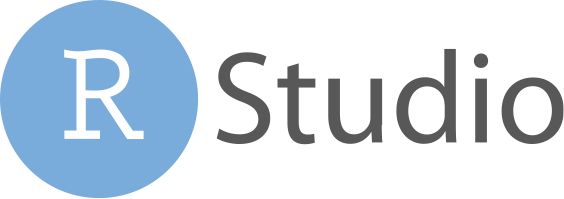 RStudio® is a trademark of RStudio, Inc.  •  CC BY SA RStudio •  info@rstudio.com  •  844-448-1212 • rstudio.com •  Learn more at tidyeval.tidyverse.org •  rlang 0.3.0 •   Updated: 2018-10
a + b
a + b
q
(
(x =
(
)
)
pi
)
a
a
a
a
a
"a + b"
"a + b"
+
a
1
a
pi
e
e
e
e
?
fun
1
+
code
a + b
abs
abs
1
1
abs
1
b
b
b
b
b
b
a
1
2
2
b
b
result
3.14
a + b,
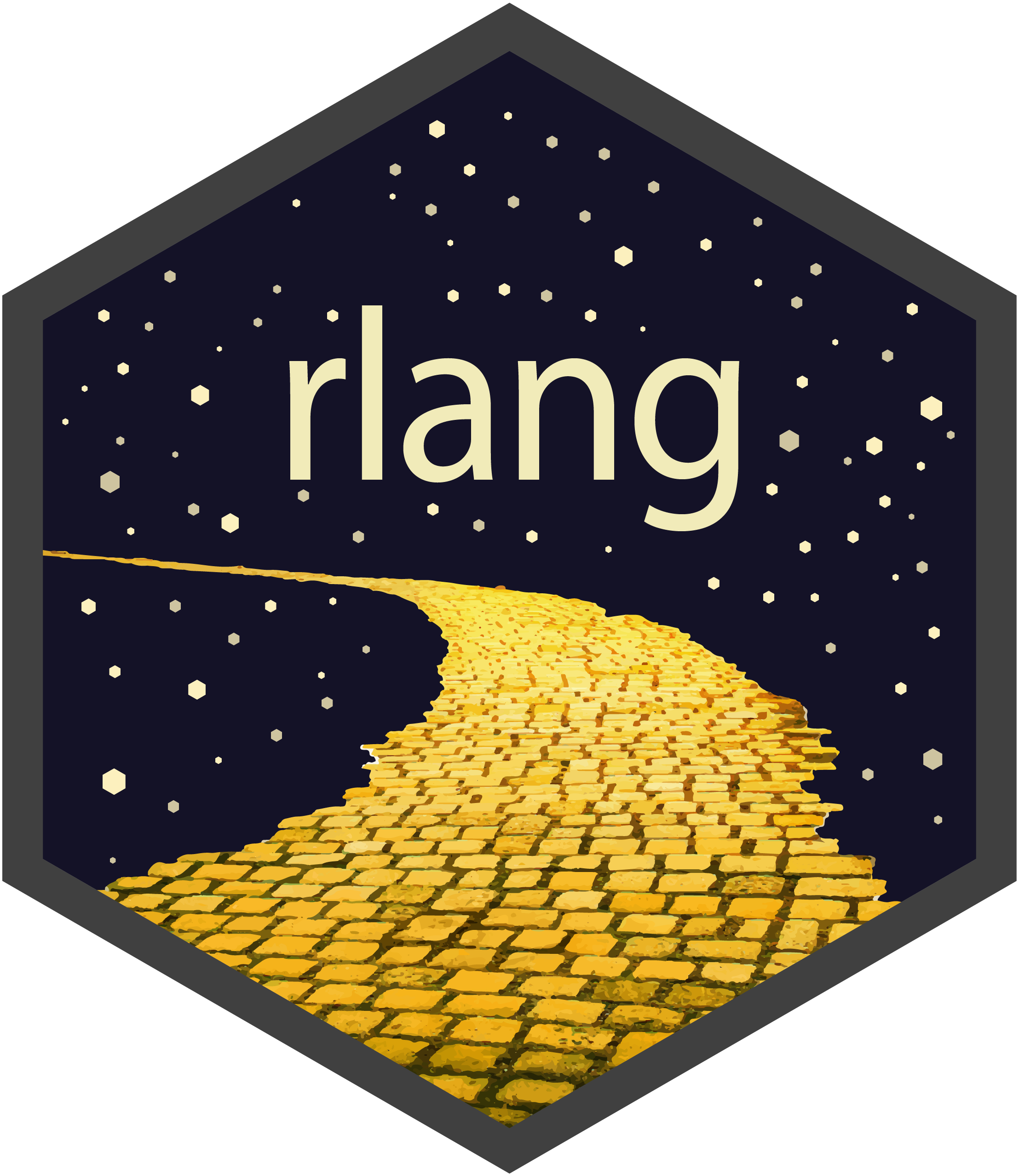 a + b
a + b
a + b
a + b
q
3
when 
evaluated
a + b
a + b
a + b
when 
evaluated
Tidy evaluation with rlang : : CHEAT SHEET
a + b,
3
?
3
fun(1, 2)
Quoting Code
Tidy Evaluation (Tidy Eval) is a framework for doing non-standard evaluation (i.e. delayed evaluation) that makes it easier to program with tidyverse functions. Tidy evaluation deals with R language objects:
Quote code in one of two ways (if in doubt use a quosure):
EXPRESSION
QUOSURES
Symbol - a name that represents a value 
or object stored in R. is_symbol(expr(pi))
Environment - a list-like object that binds
symbols (names) to objects stored in memory. 
Each env contains a link to a second, parent 
env, which creates a chain, or search path, of environments. is_environment(current_env())
Constant - a bare value (i.e. an atomic 
vector of length 1). is_bare_atomic(1)
Call object - a vector of symbols/constants/calls  that begins with a function name, possibly followed by arguments. is_call(expr(abs(1)))
Code - a sequence of symbols/constants/calls that will return a result if evaluated. Code can be:
1. Evaluated immediately     (Standard Eval)
2. Quoted to use later   (Non-Standard Eval)
is_expression(expr(pi))
Expression - an object that stores quoted code without evaluating it. is_expression(expr(a + b))
Quosure- an object that stores both quoted 
code (without evaluating it) and the code's environment. is_quosure(quo(a + b))
Quosure- An expression that has been saved with an environment (aka a closure). 
A quosure can be evaluated later 
in the stored environment to 
return a predictable result.
Quoted Expression - An expression that has been saved by itself. 
A quoted expression can be  evaluated later to return a result that will depend on the environment it is evaluated in
rlang::caller_env(n = 1) Returns calling env of the function it is in.  
rlang::child_env(.parent, ...) Creates new env as child of .parent. Also env.
rlang::current_env() Returns execution env of the function it is in.
rlang::quo(expr) Quote contents as a quosure. Also quos to quote multiple expressions. a <- 1; b <- 2; q <- quo(a + b); qs <- quos(a, b)
rlang::enquo(arg) Call from within a function to quote what the user passed to an argument as a quosure. Also enquos for multiple args. quote_this < - function(x) enquo(x)
quote_these < - function(…) enquos(…)
rlang::new_quosure(expr, env = caller_env()) Build a 
quosure from a quoted expression and an environment. new_quosure(expr(a + b), current_env())
rlang::expr(expr) Quote contents. Also exprs to quote multiple expressions. a <- 1; b <- 2; e <- expr(a + b); es <- exprs(a, b, a + b)
rlang::enexpr(arg) Call from within a function to quote what the user passed to an argument. Also enexprs to quote multiple arguments. 
quote_that < - function(x) enexpr(x)
quote_those < - function(…) enexprs(…)
rlang::ensym(x) Call from within a function to quote what the user passed to an argument as a symbol, accepts strings. Also ensyms. 
quote_name < - function(name) ensym(name)
quote_names < - function(…) ensyms(…)
Evaluation
Parsing and Deparsing
rlang::call2(.fn, ..., .ns = NULL) Create a call from a function and a list of args.
rlang::call_standardise(call, 
env = caller_env()) Include/expand 
all argument names in a call.
To evaluate an expression, R :
Looks up the symbols in the expression in the active environment (or a supplied one), followed by the environment's parents
Executes the calls in the expression
The result of an expression depends on 
which environment it is evaluated in.
parse
deparse
Deparse - Convert a saved expression to a string.
Parse - Convert a string to a saved expression.
rlang::parse_expr(x) Parse x
as an expression. parse_exprs
for multiple strings. 
e <- parse_expr("a + b") parse_exprs(c("a",  "b"))
rlang::parse_quo(x, env) Parse x as a quosure with environment env. parse_quos for multiples. 
q <- parse_quo("a + b",  env())
parse_quos(c("a",  "b"), env())
rlang::sym(x) Parse x as a symbol. syms for multiple strings.
s <- sym("a")
syms(list("a", "b"))
rlang::quo_name(quo) Returns a concise string to use as a name. Also expr_name.
quo_name(q)
expr_name(e)
rlang::quo_label(quo) Returns a less concise string to use in messages. Also expr_label.
quo_label(q)
expr_label(e) 
rlang::quo_text(quo) Returns a comprehensive string to use in long messages. Also expr_text.
quo_text(q)
expr_text(e)
QUOTED EXPRESSION
QUOSURES (and quoted exprs)
rlang::eval_bare(expr, env = parent.frame()) Evaluate expr in env. eval_bare(e, env =.GlobalEnv)
rlang::eval_tidy(expr, data = NULL, env = caller_env()) Evaluate expr in env, using data as a data mask. Will evaluate quosures in their stored environment. eval_tidy(q)

Data Mask - If data is non-NULL, eval_tidy inserts data into the search path before env, matching symbols to names in data.

Use the pronoun .data$ to force a symbol to be matched in data, and 
!! (see back) to force a symbol to be matched in the environments.
rlang::quo_get_env(quo) Return  the environment of a quosure.
rlang::quo_set_env(quo, expr) Set  the environment of a quosure.
rlang::quo_get_expr(quo) Return the expression of a quosure.
a <- 1; b <- 2
p <- quo(.data$a + !!b)
mask <- tibble(a = 5, b = 6) 
eval_tidy(p, data = mask)
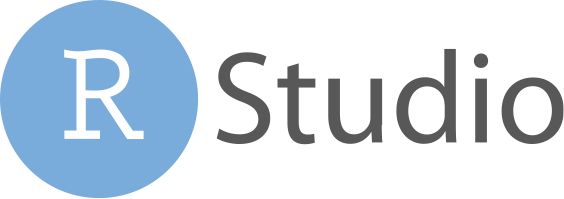 RStudio® is a trademark of RStudio, Inc.  •  CC BY SA RStudio •  info@rstudio.com  •  844-448-1212 • rstudio.com •  Learn more at tidyeval.tidyverse.org •  rlang 0.3.0 •   Updated: 2018-11
, base =
a + b
a + b
q
(
(x =
pi
)
)
a
a
a
a
a
"a + b"
"a + b"
+
a
2
1
a
pi
e
e
e
e
?
fun
1
+
code
a + b
2
abs
log
1
4
b
b
b
b
b
b
a
1
2
2
b
b
result
3.14
a + b,
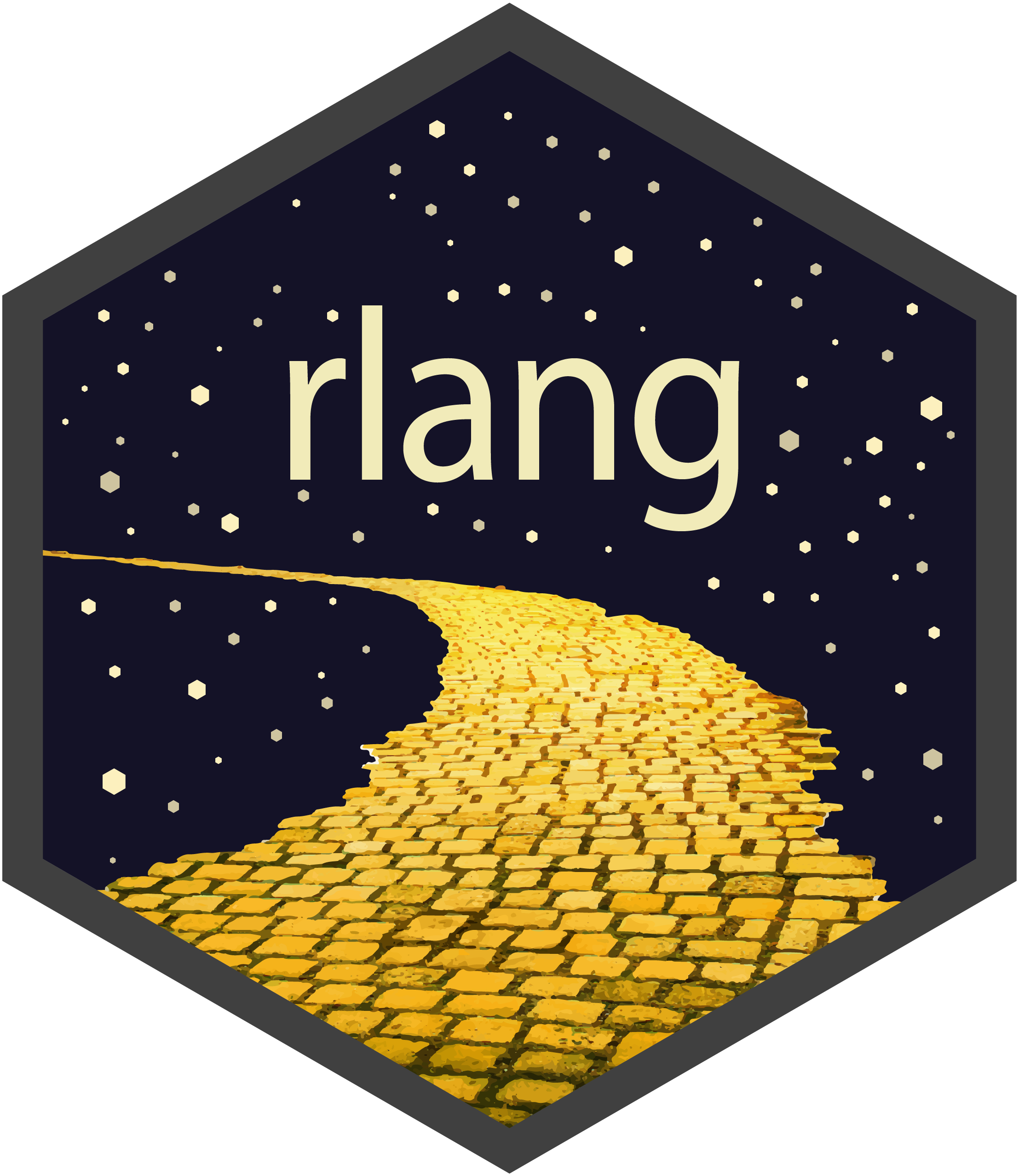 a + b
a + b
a + b
a + b
q
3
when 
evaluated
a + b
a + b
a + b
when 
evaluated
Tidy evaluation with rlang : : CHEAT SHEET
a + b,
3
?
3
fun(1, 2)
Vocabulary
Quoting Code
Quote code in one of two ways (if in doubt use a quosure):
Tidy Evaluation (Tidy Eval) is not a package, but a framework for doing non-standard evaluation (i.e. delayed evaluation) that makes it easier to program with tidyverse functions.
EXPRESSION
QUOSURES
Symbol - a name that represents a value 
or object stored in R. is_symbol(expr(pi))
Environment - a list-like object that binds
symbols (names) to objects stored in memory. 
Each env contains a link to a second, parent 
env, which creates a chain, or search path, of environments. is_environment(current_env())
Constant - a bare value (i.e. an atomic 
vector of length 1). is_bare_atomic(1)
Call object - a vector of symbols/constants/calls  that begins with a function name, possibly followed by arguments. is_call(expr(abs(1)))
Code - a sequence of symbols/constants/calls that will return a result if evaluated. Code can be:
1. Evaluated immediately     (Standard Eval)
2. Quoted to use later   (Non-Standard Eval)
is_expression(expr(pi))
Expression - an object that stores quoted code without evaluating it. is_expression(expr(a + b))
Quosure- an object that stores both quoted 
code (without evaluating it) and the code's environment. is_quosure(quo(a + b))
Expression Vector - a list of pieces of quoted code created by base R's expression and parse functions. Not to be confused with expression.
Quosure- An expression that has been saved with an environment (aka a closure). 
A quosure can be evaluated later 
in the stored environment to 
return a predictable result.
Quoted Expression - An expression that has been saved by itself. 
A quoted expression can be  evaluated later to return a result that will depend on the environment it is evaluated in
rlang::quo(expr) Quote contents as a quosure. Also quos to quote multiple expressions. a <- 1; b <- 2; q <- quo(a + b); qs <- quos(a, b)
rlang::enquo(arg) Call from within a function to quote what the user passed to an argument as a quosure. Also enquos for multiple args. quote_this < - function(x) enquo(x)
quote_these < - function(…) enquos(…)
rlang::new_quosure(expr, env = caller_env()) Build a 
quosure from a quoted expression and an environment. new_quosure(expr(a + b), current_env())
rlang::expr(expr) Quote contents. Also exprs to quote multiple expressions. a <- 1; b <- 2; e <- expr(a + b); es <- exprs(a, b, a + b)
rlang::enexpr(arg) Call from within a function to quote what the user passed to an argument. Also enexprs to quote multiple arguments. 
quote_that < - function(x) enexpr(x)
quote_those < - function(…) enexprs(…)
rlang::ensym(x) Call from within a function to quote what the user passed to an argument as a symbol, accepts strings. Also ensyms. 
quote_name < - function(name) ensym(name)
quote_names < - function(…) ensyms(…)
rlang::caller_env(n = 1) Returns calling env of the function it is in.  
rlang::child_env(.parent, ...) Creates new env as child of .parent. Also env.
rlang::current_env() Returns execution env of the function it is in.
Evaluation
Parsing and Deparsing
To evaluate an expression, R :
Looks up the symbols in the expression in the active environment (or a supplied one), followed by the environment's parents
Executes the calls in the expression
The result of an expression depends on 
which environment it is evaluated in.
parse
deparse
Deparse - Convert a saved expression to a string.
Parse - Convert a string to a saved expression.
rlang::parse_expr(x) Convert 
a string  to an expression. Also parse_exprs, sym, parse_quo, parse_quos. e<-parse_expr("a+b")
rlang::expr_text(expr, width = 60L, nlines = Inf) Convert expr to a string. Also quo_name.
expr_text(e)
QUOTED EXPRESSION
QUOSURES (and quoted exprs)
rlang::eval_bare(expr, env = parent.frame()) Evaluate expr in env. eval_bare(e, env =.GlobalEnv)
rlang::eval_tidy(expr, data = NULL, env = caller_env()) Evaluate expr in env, using data as a data mask. Will evaluate quosures in their stored environment. eval_tidy(q)

Data Mask - If data is non-NULL, eval_tidy inserts data into the search path before env, matching symbols to names in data.

Use the pronoun .data$ to force a symbol to be matched in data, and 
!! (see back) to force a symbol to be matched in the environments.
rlang::quo_get_env(quo) Return  the environment of a quosure.
rlang::quo_set_env(quo, expr) Set  the environment of a quosure.
rlang::quo_get_expr(quo) Return the expression of a quosure.
Building Calls
rlang::call2(.fn, ..., .ns = NULL) Create a call from a function and a list of args. Use exec to create and then evaluate the call. (See back page for !!!) args <- list(x = 4, base = 2)
call2("log", x = 4, base = 2)
call2("log", !!!args)
exec("log", x = 4, base = 2)
exec("log", !!!args)
a <- 1; b <- 2
p <- quo(.data$a + !!b)
mask <- tibble(a = 5, b = 6) 
eval_tidy(p, data = mask)
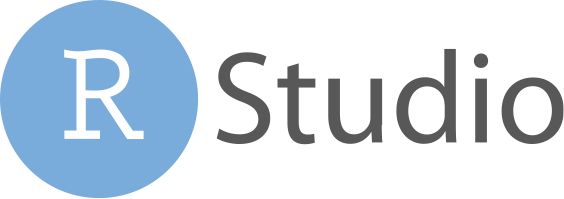 RStudio® is a trademark of RStudio, Inc.  •  CC BY SA RStudio •  info@rstudio.com  •  844-448-1212 • rstudio.com •  Learn more at tidyeval.tidyverse.org •  rlang 0.3.0 •   Updated: 2018-11
QUOTATION
QUASIQUOTATION
a
b
a
b
+
+
e
e
e
e
e
e
qq
qq
a + b
qa
log(a + b)
log(1 + b)
log
log
log
log
log
log
log
log
log
(
(
)
)
log(3)
log(a + b)
log(a + b)
log(a + b)
(
)
(
(
)
)
(
(
(
)
)
)
e <- expr(a + b); qq <- expr(log(!!e))
e <- expr(a + b); qa <- expr(log(e))
3
1
2
1
2
log(e)
log(e)
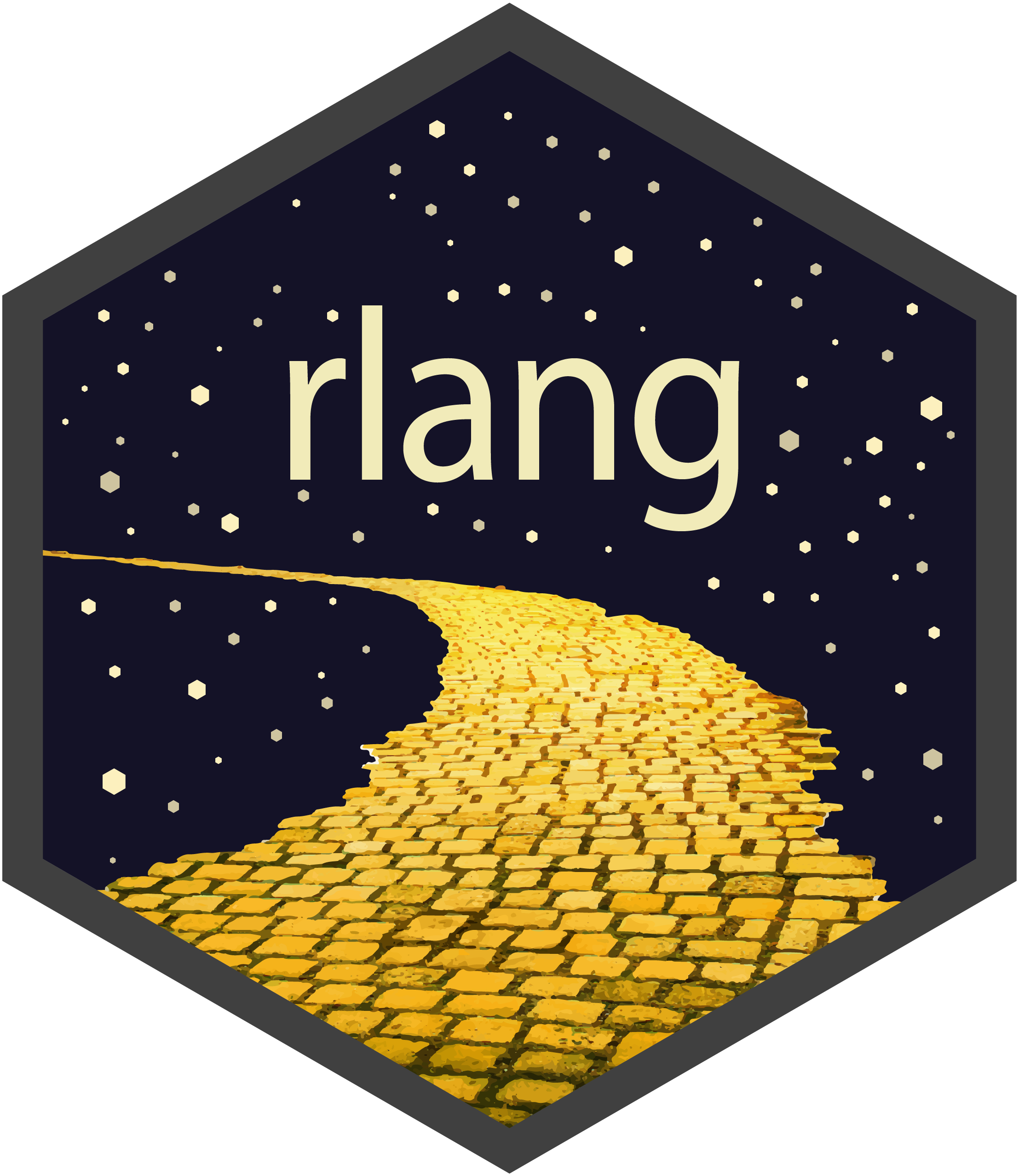 a + b
a + b
a + b
a + b
a + b
a + b
fun
fun
fun
fun
fun
fun
fun
fun
fun
fun
fun
Quasiquotation (!!) - rlang provides the syntax operators !!, !!!, and := for doing quasiquotation
Quasiquotation refers to quoting some parts of an expression while evaluating (and then quoting the results of) others.
!! - Unquotes the symbol that follows. Pronounced "unquote" or "bang-bang."
a <- 1; b <- 2
quo(log(!!a + b))
!!, !!!, and := are not functions but syntax (symbols recognized by the functions they are passed to). Compare this to how 

. is used by magrittr::%>%()
. is used by ggplot2::facet_grid()
. is used by stats::lm()
.x is used by purrr::map()
and so on.

!!, !!, !!!, and := are only recognized by rlang functions and functions that use rlang functions (such as tidyverse functions).
Combine !! with () to unquote a longer expression: quo(log(!!(a + b)))
!!! - Unquotes a list or vector and splices the results into the surrounding call as arguments. Pronounced "unquote splice" or "bang-bang-bang."
a <- 1; b <- 2
quo(log(!!a + b))
!! - Signals a tidy eval-aware function to unquote the symbol that follows.(i.e. to evaluate the symbol and quote its result). Pronounced "unquote" or "bang-bang."
a <- 1; b <- 2
quo(log(!!a + b))
:= - Replaces an = to allow unquoting within the name that appears on the left hand side of the =. Use with !!
a <- 1; b <- 2
quo(log(!!a + b))
log(a + b)
(
)
!! - Unquotes the symbol that follows. Pronounced "unquote" or "bang-bang."
a <- 1; b <- 2
quo(log(!!a + b))
Combine !! with () to unquote a 
longer expression: quo(log(!!(a + b)))
!!! - Unquotes a list or vector and splices the results into the surrounding call as arguments. Pronounced "unquote splice" or "bang-bang-bang."
a <- 1; b <- 2
quo(log(!!a + b))
:= - Replaces an = to allow unquoting within the name that appears on the 
left hand side of the =. Use with !!
a <- 1; b <- 2
quo(log(!!a + b))
Combine !! with () to unquote an expression with multiple symbols: quo(log(!!(a + b)))
qq_show(expr) Prints the final form of a quasiquoted expression.
a <- 1; b <- 2
qq_show(log(!!(a + b)))
!!! - Signals a tidy eval-aware function to unquote a symbol that contains a list or vector and to splice together the results as comma-separated arguments of the surrounding call. Element names will be used as argument names. Pronounced "unquote splice" or "bang-bang-bang."
a <- 1; b <- 2
quo(log(!!a + b))
:= - Replaces an = to signal a tidy eval-aware function to unquote a symbol into the name that appears on the left hand side of the =. Use with !!
a <- 1; b <- 2
quo(log(!!a + b))
!! - Unquotes (i.e. evaluates in a quoting context) an expression. Pronounced "unquote" or "bang-bang."
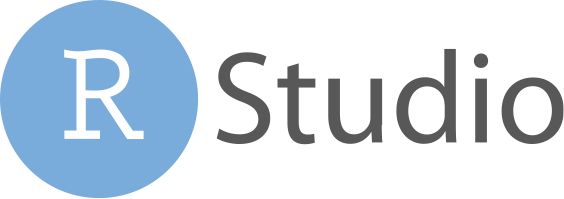 RStudio® is a trademark of RStudio, Inc.  •  CC BY SA RStudio •  info@rstudio.com  •  844-448-1212 • rstudio.com •  Learn more at tidyeval.tidyverse.org •  rlang 0.3.0 •   Updated: 2018-10
a
b
1
speed == 25
dplyr::filter(cars, speed = = 25)
+
n
e
e
a + b
x
uno = 1
log(1 + b)
log
log
log
log
log
(
)
:=
!!
!!
!!!
!!
log(3)
log(8, b=2)
log(e)
log(a + b)
rlang provides !!, !!!, and := for doing quasiquotation.
!!, !!!, and := are not functions but syntax (symbols recognized by the functions they are passed to). Compare this to how 
. is used by magrittr::%>%()
. is used by stats::lm()
.x is used by purrr::map(), and so on.
!!, !!!, and := are only recognized by some rlang functions and functions that use those functions (such as tidyverse functions).
(
(
)
)
(
(
)
)
3
8, b = 2
1
2
1
speed dist
1    25   85
Error!
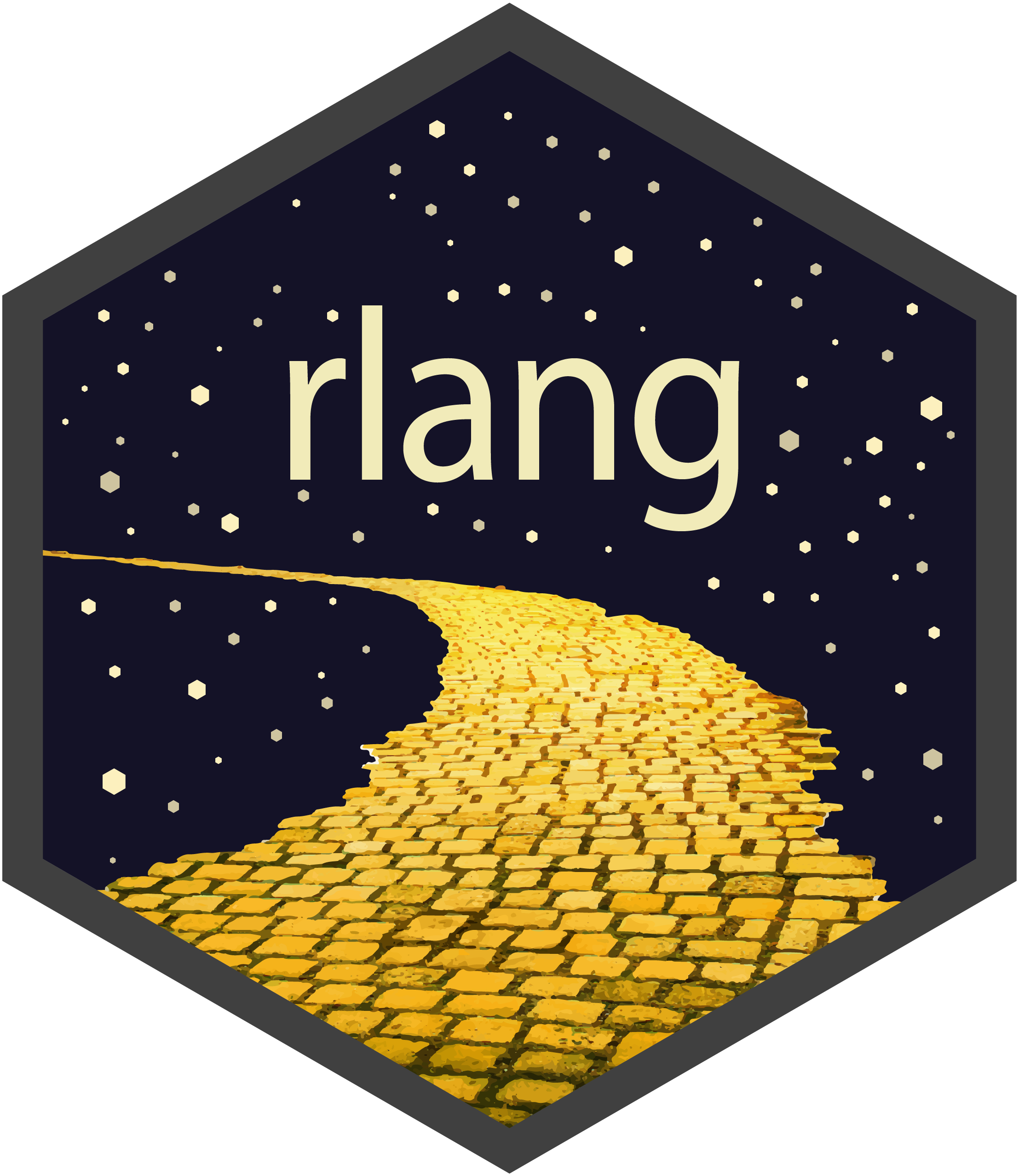 a + b
a + b
fun
fun
fun
fun
fun
fun
uno
Quasiquotation (!!, !!!, :=)
expr(log(!!(a + b)))
expr(log(!!!x))
Programming Recipes
expr(log(!!a + b))
tibble::tibble(!!n := 1)
PASS CRAN CHECK
Quoted arguments 
in tidyverse functions can trigger an R CMD check NOTE about undefined global variables. To avoid this:
Quoting function- A function that quotes any of  its arguments internally  for delayed evaluation in a chosen environment. You must take special steps to program safely with a quoting function.
QUOTATION
QUASIQUOTATION
Storing an expression without evaluating it.
e <- expr(a + b)
Quoting some parts of an expression while evaluating and then inserting the results of others (unquoting others).
e <- expr(a + b)
How to spot a quoting function? 
A function quotes an argument if the argument returns an error when run on its own.
Import rlang::.data to your package, 
perhaps with the roxygen2 tag
@importFrom rlang .data
Use the .data$ pronoun in your tidyverse functions:
mutate_y <- function(df) {
   dplyr::mutate(df, y = .data$a +1)
}
Many tidyverse functions are quoting functions: e.g. filter, select, mutate, summarise, etc.
expr(log(!!e))
expr(log(e))
PROGRAM WITH A QUOTING FUNCTION
PASS MULTIPLE ARGUMENTS 
TO A QUOTING FUNCTION
PASS TO ARGUMENT NAMES 
OF A QUOTING FUNCTION
data_mean <- function(data, var) {
    require(dplyr)
    var <- rlang::enquo(var)
    data %>%
        summarise(mean = mean(!!var))
}
group_mean <- function(data, var, …) {
    require(dplyr)
    var <- rlang::enquo(var)
    group_vars <- rlang::enquos(…)
    data %>%
         group_by(!!!group_vars) %>%
        summarise(mean = mean(!!var))
}
named_mean <- function(data, var) {
    require(dplyr)
    var <- rlang::ensym(var)
   data %>%
       summarise(!!name := mean(!!var))
}
1
1
1
2
2
2
Capture user argument that will be quoted with rlang::enquo.
Unquote the user argument into the quoting function with !!.
Capture user arguments that will be quoted with rlang::enquos.
Unquote splice the user arguments into the quoting function with !!!.
Capture user argument that will be quoted with rlang::ensym.
Unquote the name into the quoting function with !! and :=.
!!   Unquotes the symbol or call that follows. Pronounced "unquote" or "bang-bang." a <- 1; b <- 2
expr(log(!!a + b))
Combine !! with () 
to unquote a longer expression. 
a <- 1; b <- 2
expr(log(!!(a + b)))
!!!   Unquotes a vector or list and splices the results as arguments into the surrounding call. Pronounced "unquote splice" or "bang-bang-bang."
x <- list(8, b = 2) 
expr(log(!!!x))
:=   Replaces an = to allow unquoting within the name that appears on the left hand side of the =. Use with !!
n <- expr(uno)
tibble::tibble(!!n := 1)
MODIFY USER ARGUMENTS
WRITE A FUNCTION THAT WILL 
RECOGNIZE  QUASIQUOTATION (!!,!!!,:=)
APPLY AN ARGUMENT TO A DATA FRAME
my_do <- function(f, v, df) {
    f <- rlang::enquo(f)
    v <- rlang::enquo(v)
    todo <- rlang::quo((!!f)(!!v))
    rlang::eval_tidy(todo, df)
}
set_attr <- function(.x, …) {
    attr <- rlang::list2(…)
    attributes(.x) <- attr
    .x
}
subset2 <- function(df, rows) {
    rows <- rlang::enquo(rows)
    vals <- rlang::eval_tidy(rows, data = df)
    df[vals, , drop = FALSE]
}
1
1
1
2
2
3
Capture user arguments 
with rlang::enquo.
Unquote user arguments into a new expression or quosure to use
Evaluate the new expression/quosure instead of the original argument
Parse the quoted argument with an rlang function that returns the desired output:
rlang::list2(…) list
rlang::chr(…) string vector
rlang::dbl(…) numeric vector
rlang::int(…) integer vector
rlang::lgl(…) logical vector
Capture user argument 
with rlang::enquo.
Evaluate the argument with rlang::eval_tidy. Pass the data frame to data to use as a data mask.
Suggest in your documentation that your users use the .data and .env pronouns.
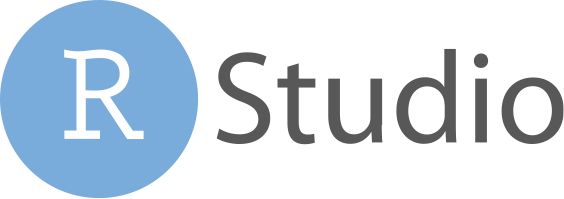 RStudio® is a trademark of RStudio, Inc.  •  CC BY SA RStudio •  info@rstudio.com  •  844-448-1212 • rstudio.com •  Learn more at tidyeval.tidyverse.org •  rlang 0.3.0 •   Updated: 2018-11
a
b
1
speed == 25
dplyr::filter(cars, speed = = 25)
+
n
e
e
a + b
x
uno = 1
log(1 + b)
log
log
log
log
log
(
)
:=
!!
!!
!!!
!!
subset2 <- function(df, rows) {
    rows <- rlang::enquo(rows)
    vals <- rlang::eval_tidy(rows, data = df)
    df[vals, , drop = FALSE]
}
add1 <- function(x) {
    q <- rlang::enquo(x)
    rlang::eval_tidy(q) + 1
}
log(3)
log(8, b=2)
log(e)
log(a + b)
rlang provides !!, !!!, and := for doing quasiquotation.
!!, !!!, and := are not functions but syntax (symbols recognized by the functions they are passed to). Compare this to how 
. is used by magrittr::%>%()
. is used by stats::lm()
.x is used by purrr::map(), and so on.
!!, !!!, and := are only recognized by some rlang functions and functions that use those functions (such as tidyverse functions).
(
(
)
)
(
(
)
)
1
3
8, b = 2
1
2
1
speed dist
1    25   85
Error!
1
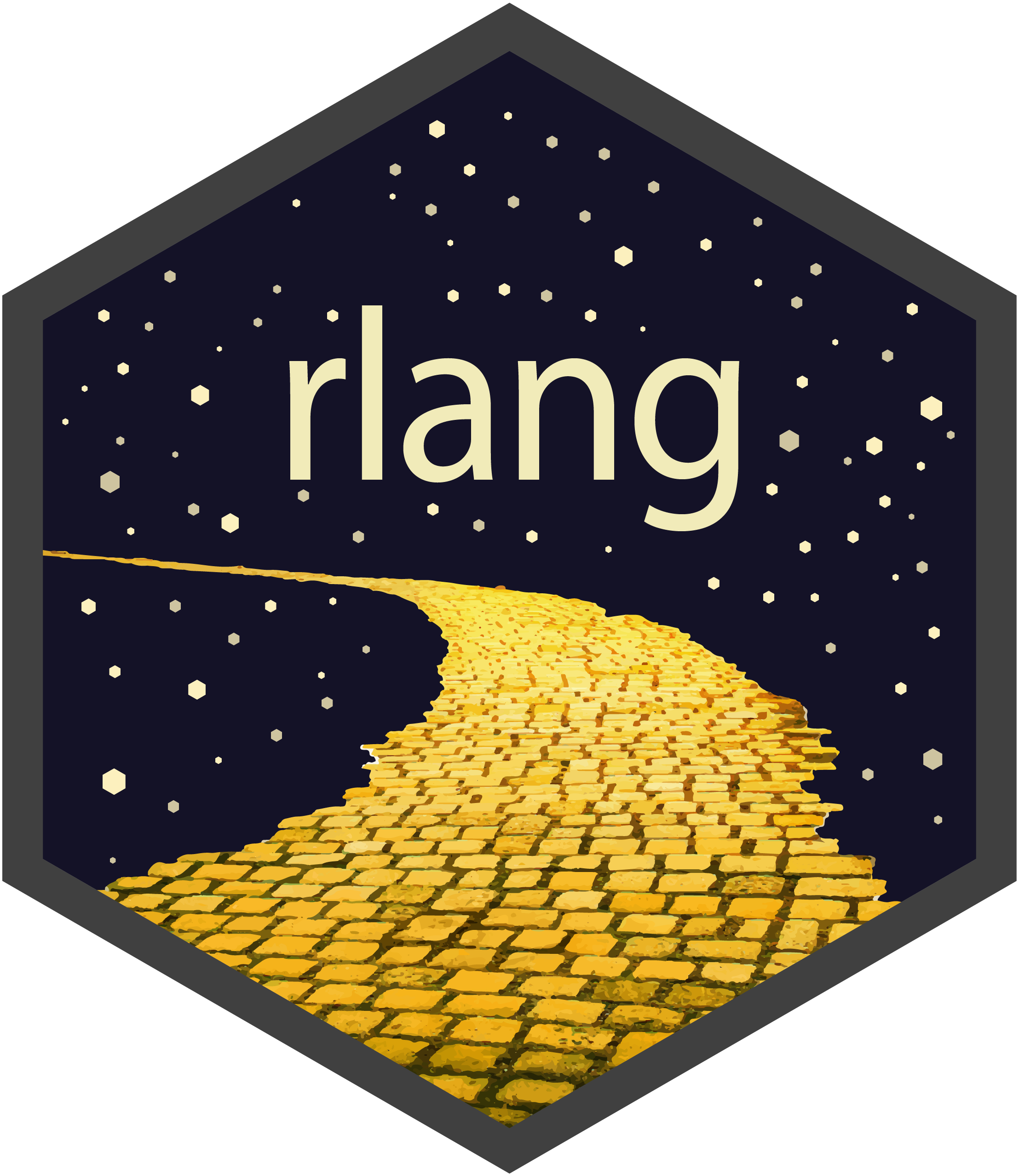 a + b
a + b
fun
fun
fun
fun
fun
fun
uno
2
2
Quasiquotation (!!, !!!, :=)
expr(log(!!(a + b)))
expr(log(!!!x))
Programming Recipes
expr(log(!!a + b))
tibble::tibble(!!n := 1)
WRITE A FUNCTION 
THAT RECOGNIZES  QUASIQUOTATION (!!,!!!,:=)
Quoting function- A function that quotes any of  its arguments internally  for delayed evaluation in a chosen environment. You must take special steps to program safely with a quoting function.
QUOTATION
QUASIQUOTATION
Storing an expression without evaluating it.
e <- expr(a + b)
Quoting some parts of an expression while evaluating and then inserting the results of others (unquoting others).
e <- expr(a + b)
Capture the 
quasiquotation-aware 
argument with rlang::enquo.
Evaluate the arg with rlang::eval_tidy.
How to spot a quoting function? 
A function quotes an argument if the argument returns an error when run on its own.
Many tidyverse functions are quoting functions: e.g. filter, select, mutate, summarise, etc.
expr(log(!!e))
expr(log(e))
PROGRAM WITH A QUOTING FUNCTION
PASS MULTIPLE ARGUMENTS 
TO A QUOTING FUNCTION
PASS TO ARGUMENT NAMES 
OF A QUOTING FUNCTION
data_mean <- function(data, var) {
    require(dplyr)
    var <- rlang::enquo(var)
    data %>%
        summarise(mean = mean(!!var))
}
group_mean <- function(data, var, …) {
    require(dplyr)
    var <- rlang::enquo(var)
    group_vars <- rlang::enquos(…)
    data %>%
         group_by(!!!group_vars) %>%
        summarise(mean = mean(!!var))
}
named_m <- function(data, var, name) {
    require(dplyr)
    var <- rlang::enquo(var)
    name <- rlang::ensym(name)
   data %>%
       summarise(!!name := mean(!!var))
}
1
1
1
2
2
2
Capture user argument that will be quoted with rlang::enquo.
Unquote the user argument into the quoting function with !!.
Capture user arguments that will be quoted with rlang::enquos.
Unquote splice the user arguments into the quoting function with !!!.
Capture user argument that will be quoted with rlang::ensym.
Unquote the name into the quoting function with !! and :=.
!!   Unquotes the symbol or call that follows. Pronounced "unquote" or "bang-bang." a <- 1; b <- 2
expr(log(!!a + b))
Combine !! with () 
to unquote a longer expression. 
a <- 1; b <- 2
expr(log(!!(a + b)))
!!!   Unquotes a vector or list and splices the results as arguments into the surrounding call. Pronounced "unquote splice" or "bang-bang-bang."
x <- list(8, b = 2) 
expr(log(!!!x))
:=   Replaces an = to allow unquoting within the name that appears on the left hand side of the =. Use with !!
n <- expr(uno)
tibble::tibble(!!n := 1)
MODIFY USER ARGUMENTS
APPLY AN ARGUMENT TO A DATA FRAME
PASS CRAN CHECK
1
my_do <- function(f, v, df) {
    f <- rlang::enquo(f)
    v <- rlang::enquo(v)
    todo <- rlang::quo((!!f)(!!v))
    rlang::eval_tidy(todo, df)
}
#' @importFrom rlang .data
mutate_y <- function(df) {
   dplyr::mutate(df, y = .data$a +1)
}
1
2
2
3
Capture user arguments 
with rlang::enquo.
Unquote user arguments into a new expression or quosure to use
Evaluate the new expression/quosure instead of the original argument
Capture user argument 
with rlang::enquo.
Evaluate the argument with rlang::eval_tidy. Pass the data frame to data to use as a data mask.
Suggest in your documentation that your users use the .data and .env pronouns.
Quoted arguments in tidyverse functions can trigger an R CMD check NOTE about undefined global variables. To avoid this:
Import rlang::.data to your package, 
perhaps with the roxygen2 tag
@importFrom rlang .data
Use the .data$ pronoun in front of variable names in tidyverse functions
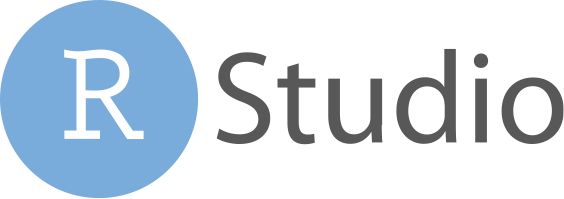 RStudio® is a trademark of RStudio, Inc.  •  CC BY SA RStudio •  info@rstudio.com  •  844-448-1212 • rstudio.com •  Learn more at tidyeval.tidyverse.org •  rlang 0.3.0 •   Updated: 2018-11